Cluster Initiative Program
1
5
Section Title
Section Title
1
4
Overview
Cluster Initiative Program Overview
5
2
Nuts and Bolts of application
What is a cluster?
3
6
What is a cluster initiative?
Award Management
Technology Based Economic Development
	is about investing in innovative technologies that 	create high paying jobs, build sustainable value and 	generate wealth for Maine.
The Maine Technology Institute
Is Maine’s leading tool to invest in and develop innovative technology companies that bring new opportunity and wealth to Maine.
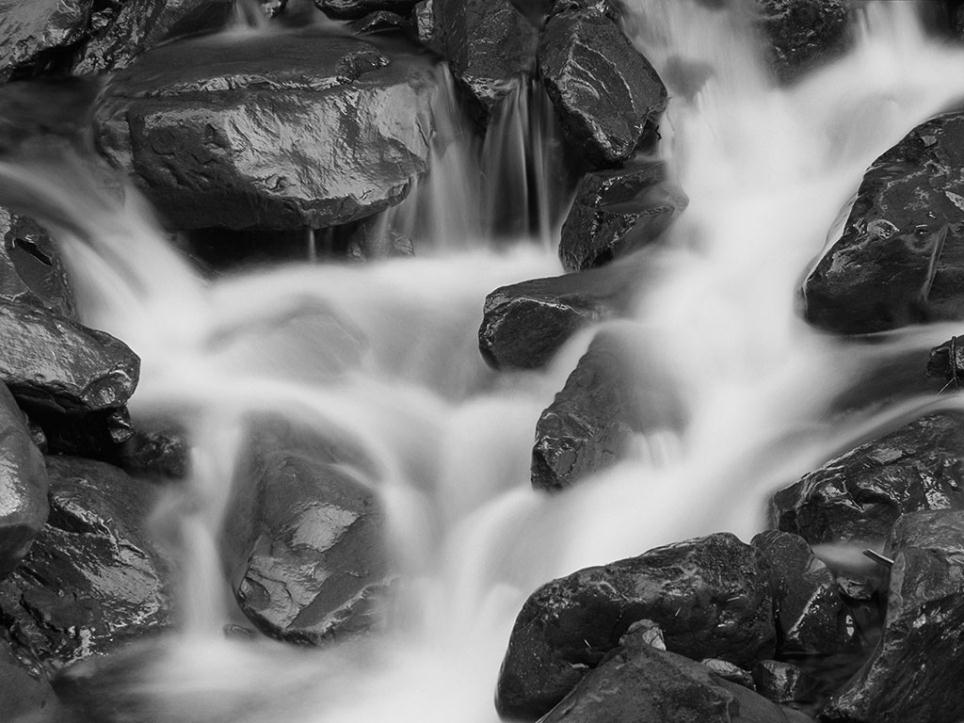 $150,000,000+
Invested in the companies,
organizations and people in Maine….
						 ….For Maine
1,973 investments
Spanning all sixteen counties
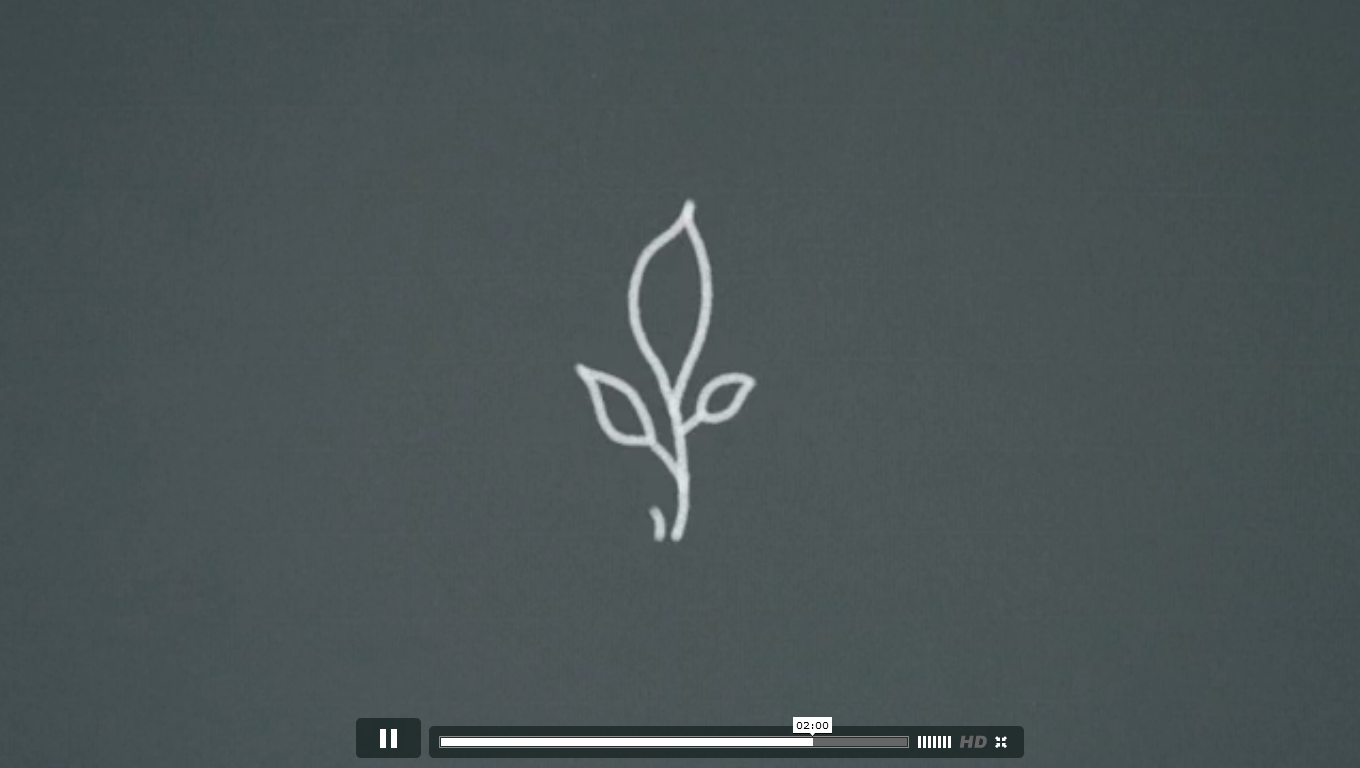 Precision
Manufacturing
Agriculture
& Forestry
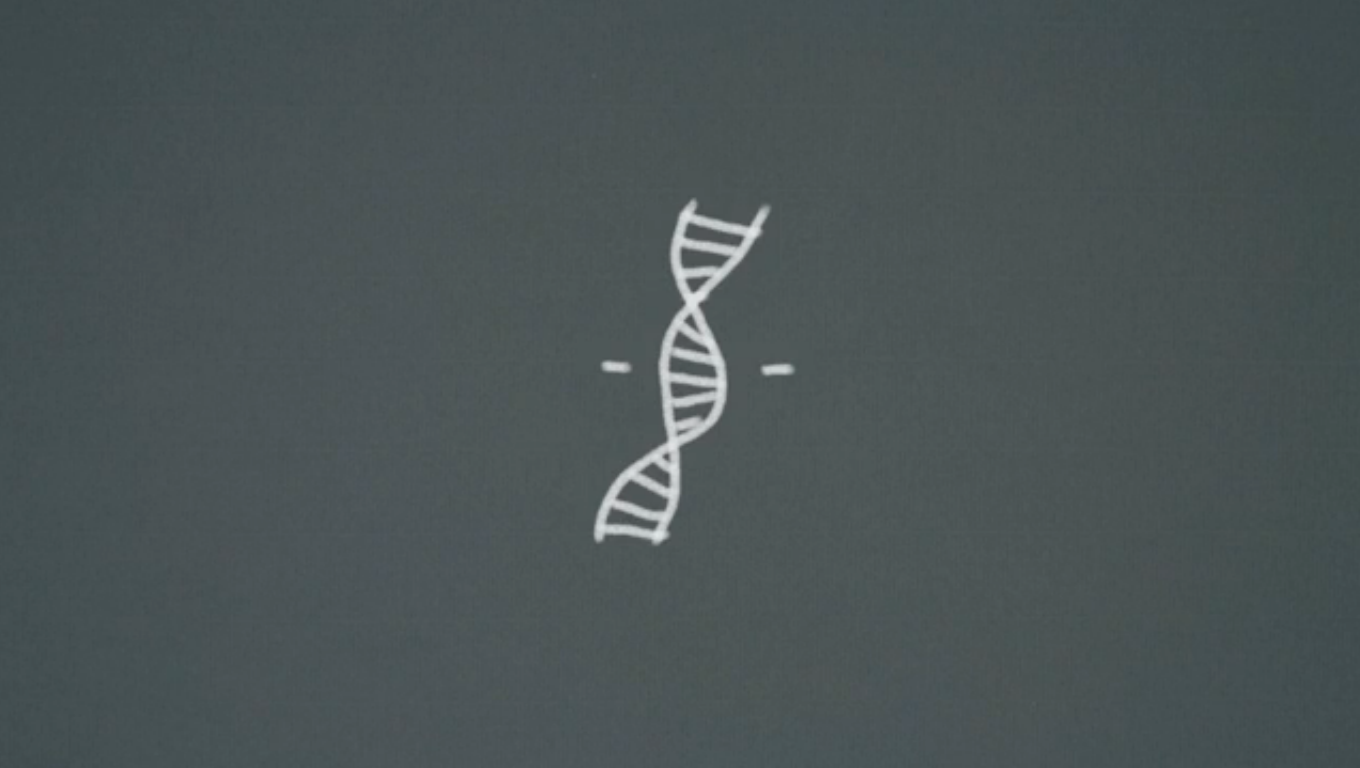 Biotechnology
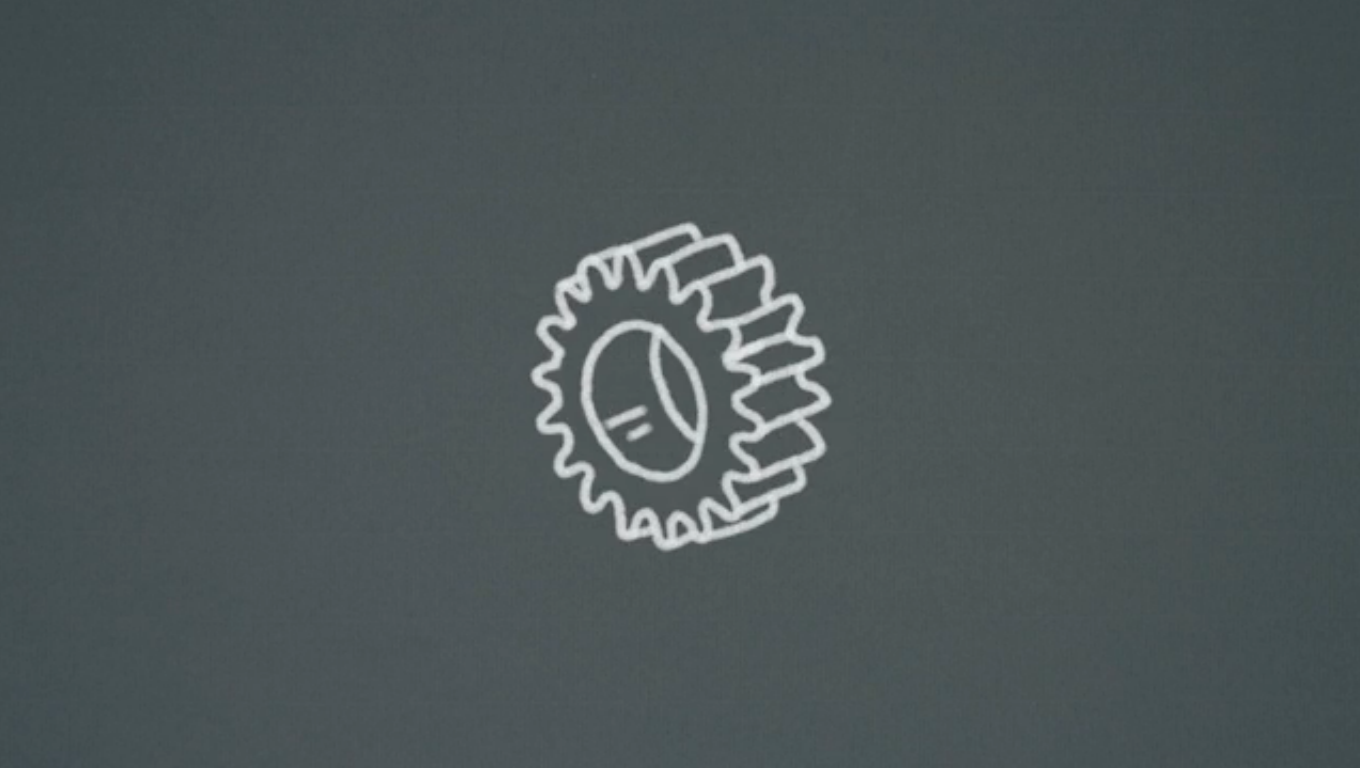 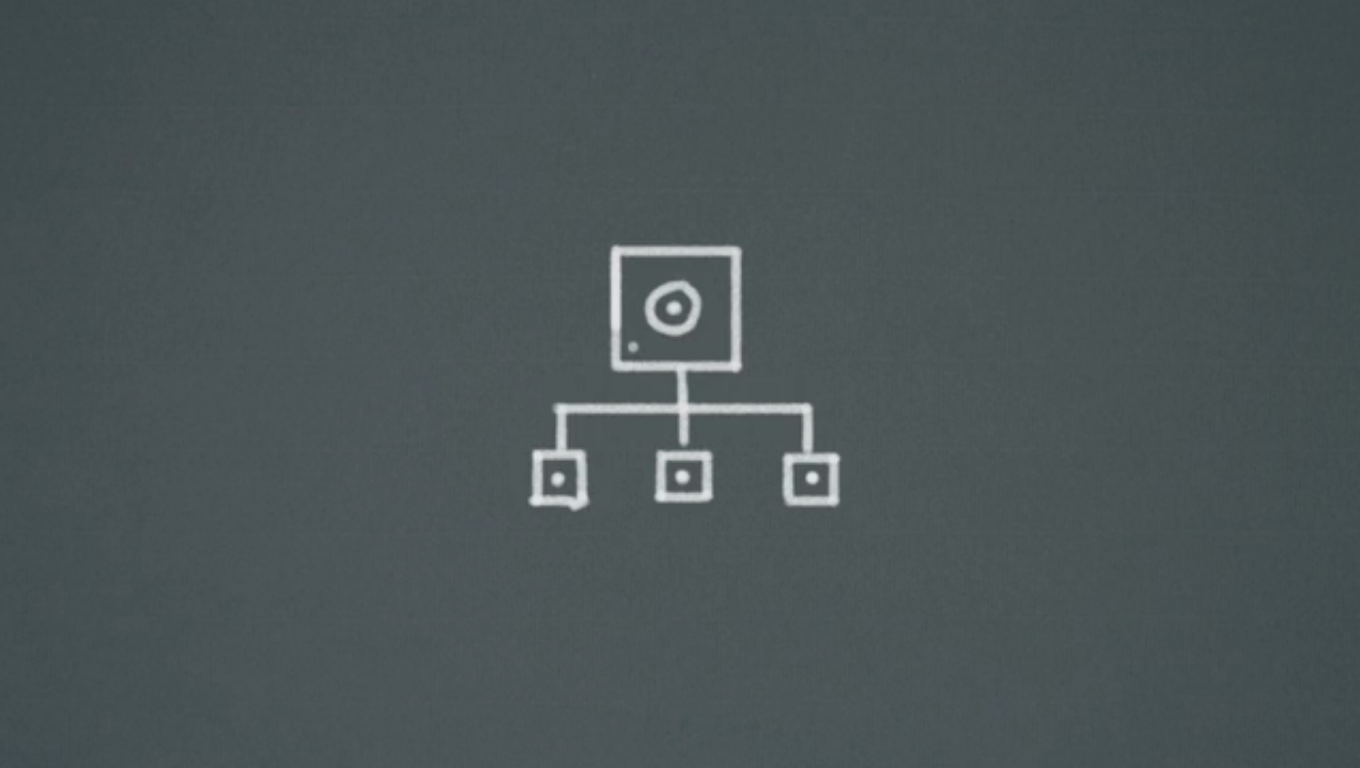 Information
Technology
and all  7 technology sectors.
Environmental 
Technology
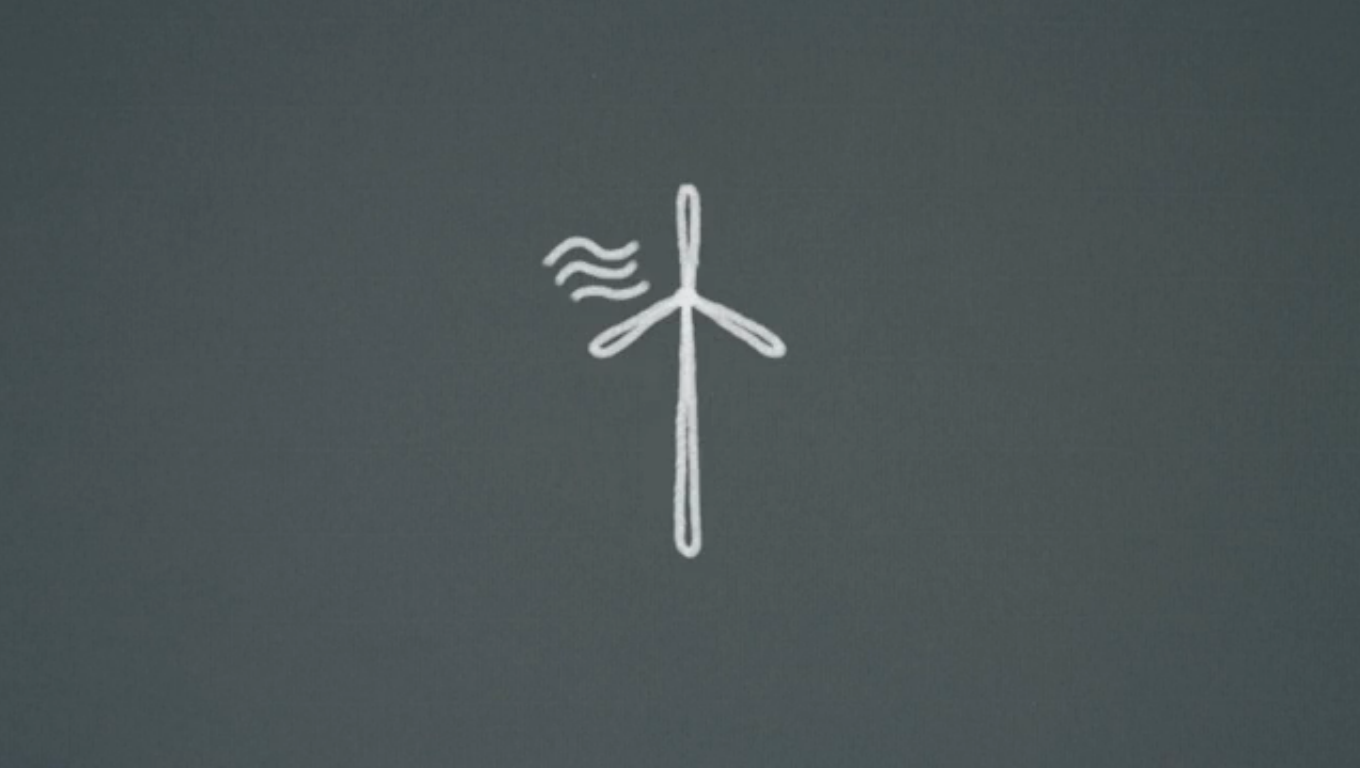 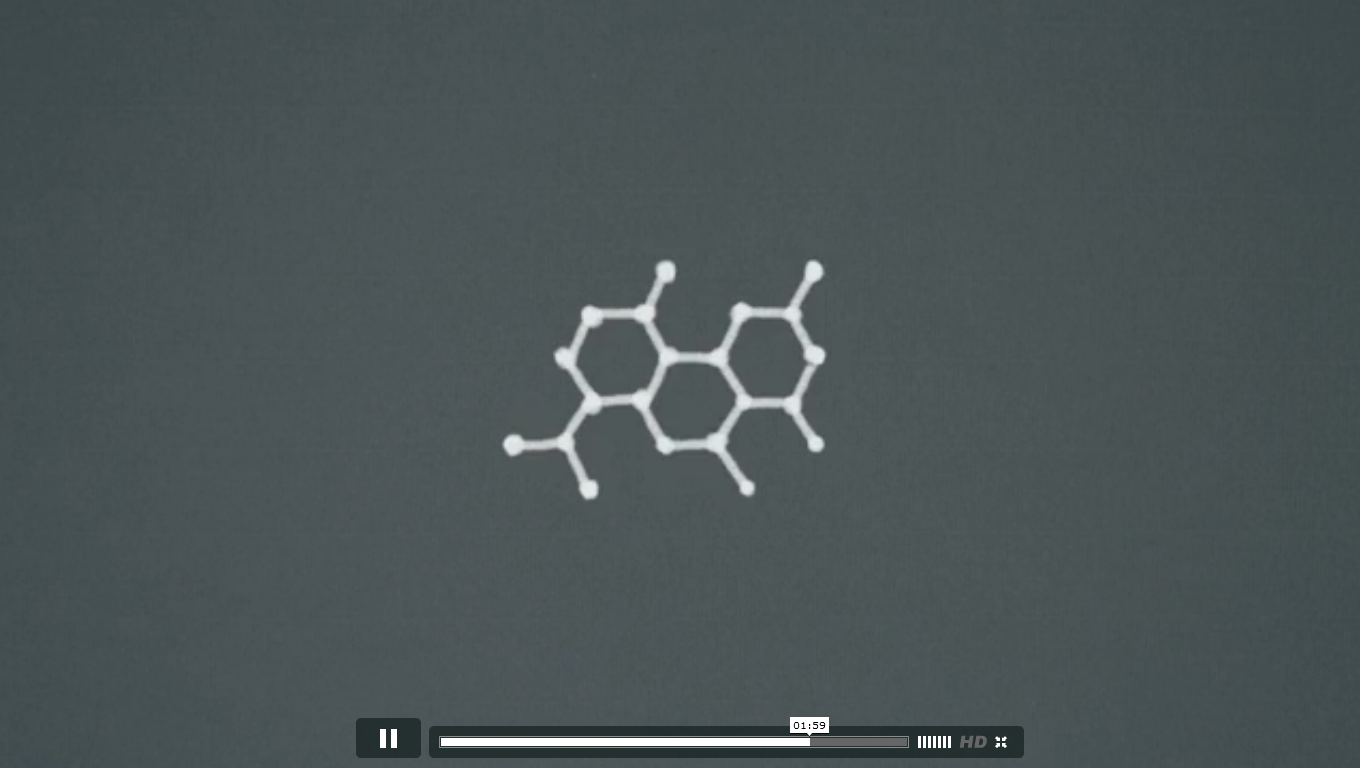 Advanced
Composites
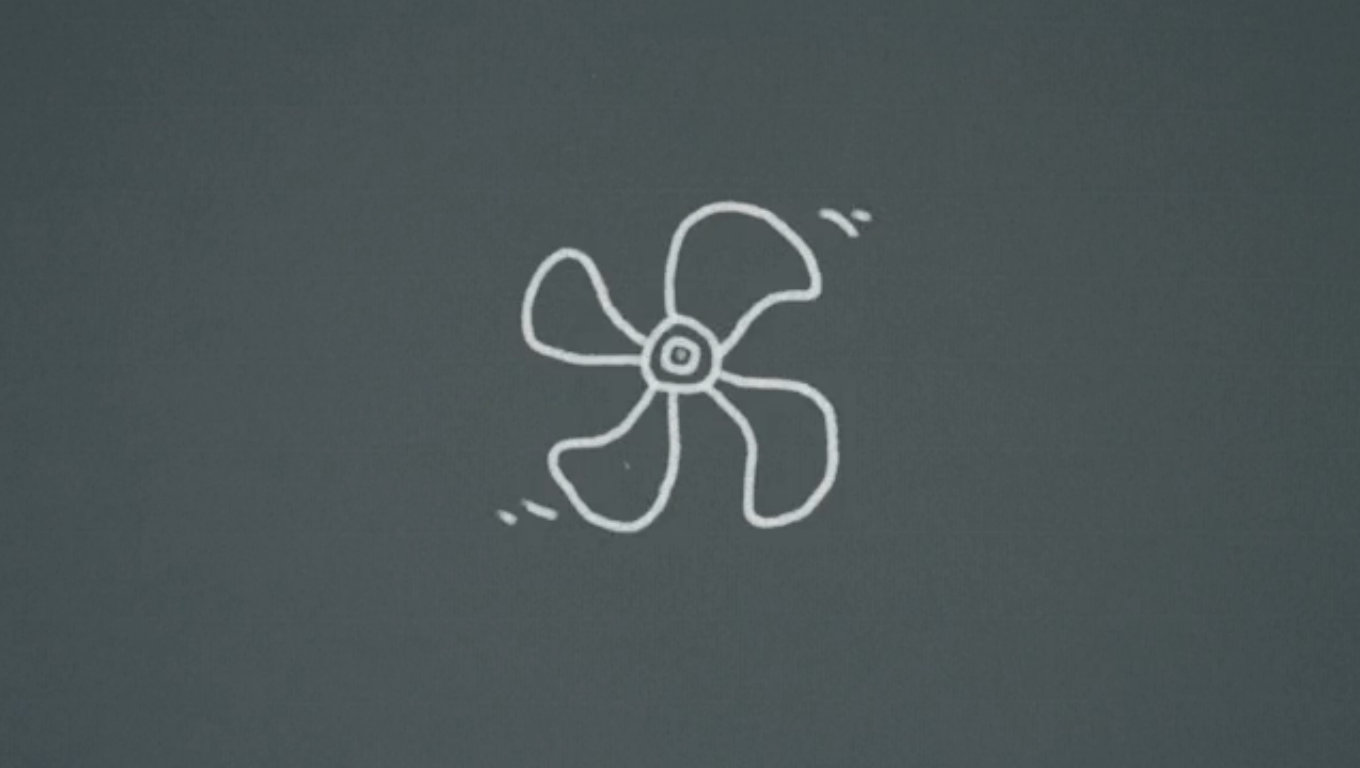 Aquaculture 
& Marine
Maine Technology Institute 
(MTI)
Blackstone Accelerates Growth
Fiscal agent
Business Ventures Group 
(BVG)
Cluster Initiative Program 
(CIP)
Maine Technology Asset Fund 
(MTAF)
SBIR/STTR support
TechStart Grant
Seed Grant
Development Loan
Business Accelerator Grant (for DLs and SBIR/STTR)
Equity Capital
Awards for capital investments in R&D leading to commercialization
CIP Planning Award
CIP Implementation Award
1
5
Section Title
Section Title
1
4
Overview
Cluster Initiative Program Overview
5
2
Nuts and Bolts of application
What is a cluster?
3
6
What is a cluster initiative?
Award Management
The term “Technology Cluster” is an organizing principle
Clusters have the following elements:
Concentrations of companies that typically serve related markets or a targeted need, and draw on similar knowledge and employee/workforce skills to develop innovative products and services.
Supported by common organizations:  industry-knowledgeable universities, specialized supplies, trade associations, legal/financial services and government agencies.
Relationships, the sharing of knowledge, skills, and activities among the industry group are the keys to being a cluster, rather than simply an industry concentration
These elements lead to a collective competitive edge
Cluster Elements
Knowledge
Skills
& 
Innovation
Production
& 
Distribution
Networks
&
 Knowledge Spillovers
Entrepreneurship
From Charlie Colgan’s presentation: “Tracking Cluster Evolution in Maine”
The Formation and Evolution of Clusters
ü
û
Intermediate Goods
Engines, motors, generators
Marine hardware
Electronics
Search & navigational equipment
Paints, coating, adhesives
Composite Materials
Regional Assets
Skilled workers
Educational Institutions 
Research Centers
Industry Associations
Financial institutions
Infrastructure/Policy
Production Services
Engineering/design
Market research
Custom tooling
Materials testing
Subcontractors
Production
Boat Building
Distribution
Boat Dealers/rentals
Boat Haulers/ground trans.
Marine shipping
Distributors
Markets
Storage, Repair, Misc. Services
Boat yards
Mechanics / Systems
Canvas Shops
Marinas
1
5
Section Title
Section Title
1
4
Overview
Cluster Initiative Program Overview
5
2
Nuts and Bolts of application
What is a cluster?
3
6
What is a cluster initiative?
Award Management
Guiding Principles on Cluster Initiatives
Private sector-led strong partnerships
Build on knowledge-based and value-added advantages
Innovation can occur in a variety of ways:  products, services, and business models
Money is important but networks are more important
Measure success/impact throughout
The Stages of Cluster Initiatives
Do we have a 
cluster or potential cluster?
Launch of the cluster initiative
Sustainability and impact of the initiative
Do we have industry                                                                                                                         and complementary partners ready 
to build the cluster?
Cluster identification
Preliminary research on key assets and competitive advantages and disadvantages
Articulation of the value proposition
Funding streams identified and medium-term sustainability achieved
Expanded services for the cluster
Continuing research conducted
Articulation of key priorities
Development of short and medium-term strategy
Identification of partners and funding sources
Implementation of action agenda
Assembly of interested parties
Validation of common issues and the value of collective active
Organizational structure put in place
Examples of Recent Cluster Initiative Awards
Development of a cyber-security laboratory and testing facility for the IT cluster.
		- University of Southern Maine, Lead

Organization and expansion of Maine’s Ocean and Wind Energy cluster through strengthening supply chain.
	- Maine Composite Alliance, Lead

Definition and analysis of the clean tech cluster in Maine.
		- E2Tech, Lead
1
5
Section Title
1
4
Overview
Cluster Initiative Program Overview
5
2
Nuts and Bolts of application
What is a cluster?
3
6
What is a cluster initiative?
Award Management
Planning, Feasibility, Demonstration, or Pilot Projects:  up to $50,000 with application accepted at any time and decisions made on a rolling basis.
Implementation Projects:  up to $500,000 awarded twice per year for complex, multi-year projects.
Types of Awards
Implementation proposals are accepted in March and October with award decisions announced in June and January, respectively.
The next application deadline is March 24, 2014.  Awards will be announced in June 2014.
Up to $50,000 projects are awarded on a rolling basis with a sixty-day turn-around.
Timeline
Business, trade associations, nonprofits, universities and nonprofit research institutions across the state’s seven technology sectors.  
Ideally, applicant teams should be industry-led in a project that includes significant collaboration.
Eligible Applicants
Building networks for sharing information, building relationships/social capitol
Strengthening cluster capacity for R&D/innovation leading to commercialization
Developing services that support the growth of a specific cluster or strengthen a capacity that is weak across clusters
Improving workforce skills and availability/developing specialized labor force
Making connections outside of Maine.
Eligible Spending
(examples)
Awards for up to 36 months (longer may be considered) with appropriate phases and milestone reviews throughout the project.  Typical projects are 12 to 24 months in duration.
Award Duration
(for implementation awards)
Award Amounts
Over $50,000 to $500,000 for multi-year awards evaluated on a side by side competitive basis
50,000 or less for planning, feasibility, or “special nature” awards evaluated on a rolling basis
1:1 matching funds required – actual cash, salaries, staff time (in-kind), equipment, and overhead           (up to 20%)
Matching
Funds
Cluster Initiative Program Timeline
(larger competitive award process)
Outline of the CIP Review Process
CIP Application Evaluation Criteria
Strength of cluster description, stage, and importance to Maine
Quality and clarity of information including project needs, timelines and deliverables
Degree to which project takes advantage of and develops technology and skills/knowledge transfer
Projects contribution to Maine R&D and product development capacity
Degree to which innovation is central to the project
Degree to which effort is industry—led
Caliber, experience and completeness of the CIP application and team.  Is the planned collaboration sustainable after the project completion?
Scale, breadth and sustainability of the activity including on-going impact.  Are the results quantifiable and measurable?
Appropriateness and completeness of budget and financial information.  Quality of the matching funds.
Application Evaluation Criteria (cont’d)
In addition to scoring the individual categories
Each evaluator will complete a narrative on strengths and weaknesses
Each evaluator will identify questions for the interview (if recommended)
Each evaluator will recommend, or not recommend, for an interview

The committee will meet to recommend applications to interview
Cluster Initiative Program Award Decisions
MTI Board may require certain applicants to make an in-person presentation to Board
Award decisions will be made in June 2014
All applicants will be notified in writing of the outcome of application, including written review and comments
Those not receiving awards may reapply in October 2014 for awards to be made in January 2015
1
5
Section Title
Section Title
1
4
Overview
Cluster Initiative Program Overview
5
2
Nuts and Bolts of application
What is a cluster?
3
6
What is a cluster initiative?
Award Management
Information to Review
Cluster Initiative Program Description and RFP instructions
Applications Forms (found within RFP)
“Maine’s High Technology Clusters:  Status and Strategy” Report dated March 2008

For more information please visit:
www.mainetechnology.org/fund/cluster-initiative-program
Application Format and Content
Cover Sheet FORM A – 1 page
Non-confidential project description – approx. 50 words
Executive Summary – up to 2 pages
Project Plan Narrative – 20 pages or 10 pages limit, depending on type of application
Milestones FORM B
Economic Impact FORM E (implementation applications only)
Budget FORM C
Recipient financial statements
Commitment letters FORM D
Project participant biographies
Supporting documentation – up to 10 pages
Cover Sheet – Form A
One Page
Instructions in RFP
Non-confidential information only
Include organization EIN (Federal ID #)
Must be signed by the principal contact, recipient organization
A Detailed Explanation of the Initiative
To Be Covered in Project Narrative
Cluster description and diagram
Cluster initiative team and degree of project collaboration
Project impact Statement
Project details, activities, and timelines
Technology and innovation objectives and content
Project scale, breadth, and sustainability
Outreach plan and transferability
Results measurements/performance metrics
Milestones
Milestones
Cont’d
Milestones are not simply tasks, but are stages of the effort
Milestones should not overlap; one milestone should be completed before the next begins
Awards are paid out by milestone
Economic Impact Measure
Budget Items of Note
Detailed Program Description and RFP identifies allowable expenses and matching qualifications and requirements
Matching funds required 1:1
Matching funds can include:  actual cash, salaries, staff time, consulting, equipment, and overhead (up to 20%), both “cash” or in-kind
Quality and amount of matching funds will be an important consideration
35
Financial Information
Provide prior two years financial statements
May include financial forecasts to demonstrate financial stability/sustainability
Commitment Letters
Commitment letters for each source of matching funds (see FORM D)
Matching fund resources will not be counted unless a commitment letter is included
Commitment letters are accepted at any time up to the time of the Program Committee Review
Explain why any missing letters are not included and when they may be expected
Project Participant Biographies
Curriculum vitae – A one-page curriculum vita for principal project manager
Curriculum vitae – Up to one page each for other key collaborators and/or anyone being paid from project budget
1
5
Section Title
Section Title
1
4
Overview
Cluster Initiative Program Overview
5
2
Nuts and Bolts of application
What is a cluster?
3
6
What is a cluster initiative?
Award Management
Award Management
All award contracts should be executed within six months of award, with all match documented
Sample award contract on MTI website
If equipment is purchased, MTI may take a security interest in the equipment
www.mainetechnology.org